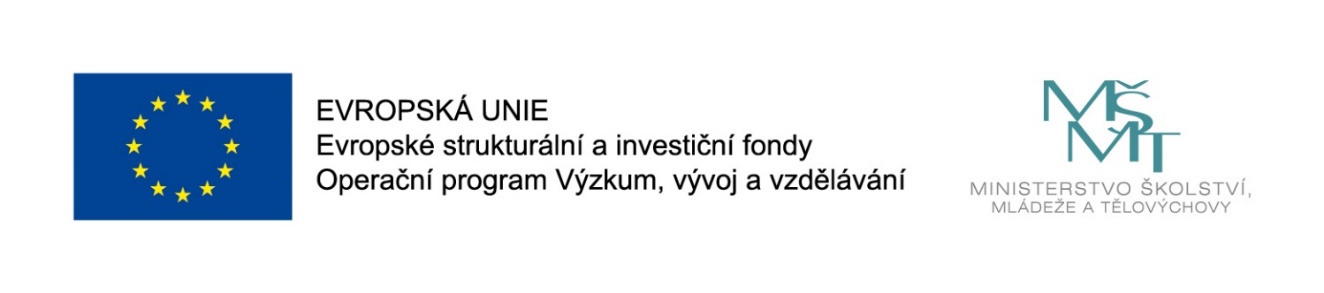 Názevprezentace
Expertní systémy

Neurčitost – Faktory jistoty

Jan Górecki
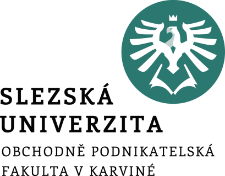 Neurčitost (opakování)
Neurčitost je charakteristickým rysem složitých systémů.  Vlastní povaha reality způsobuje, že poznatky, které z ní získáváme, jsou neurčité či vágní.
[Speaker Notes: csvukrs]
Příčiny neurčitosti (opakování)
problémy s daty; např.:
chybějící nebo nedostupná data
nespolehlivá data  (např. z důvodu chyb měření)
nepřesná nebo nekonzistentní reprezentace dat
[Speaker Notes: csvukrs]
Příčiny neurčitosti (opakování)
nejisté znalosti; např.:
znalost nemusí být platná ve všech případech
znalost může obsahovat vágní pojmy.
[Speaker Notes: csvukrs]
Vyjádření neurčitosti (opakování)
Neurčitost bývá v ES vyjadřována obvykle numerickými parametry, které se v různých systémech nazývají různě, např. váhy, míry, stupně důvěry, faktory jistoty.
[Speaker Notes: csvukrs]
Vyjádření neurčitosti (opakování)
Tyto numerické parametry se přiřazují jednotlivým tvrzením nebo pravidlům. Často nabývají hodnot z intervalu 0,1 nebo –1,1.
[Speaker Notes: csvukrs]
Vyjádření neurčitosti (opakování)
Většinou se neurčitost vyjadřuje pomocí jediného čísla. Postupně se však začínají prosazovat přístupy, v nichž je neurčitost vyjadřována dvojicí čísel (tato dvojice může být např.interpretována jako interval hodnot).
[Speaker Notes: csvukrs]
Problémy při zpracování neurčitosti
Jak kombinovat neurčitá data v předpokladu pravidla?
Jak kombinovat neurčitost předpokladu pravidla a neurčitost pravidla jako celku?
[Speaker Notes: csvukrs]
Přístup založený na faktorech jistoty
Faktory jistoty (certainty factors) byly poprvé použity v systému MYCIN. Cílem bylo eliminovat některé slabiny čistě pravděpodobnostního přístupu.
[Speaker Notes: csvukrs]
Přístup založený na faktorech jistoty
Znalosti jsou vyjádřeny opět ve tvaru pravidel E  H, přičemž  s každým pravidlem je spojen faktor jistoty CF. Tento faktor nabývá hodnot z intervalu –1,1 a je určen pomocí měr důvěry a nedůvěry MB a MD:
[Speaker Notes: csvukrs]
Přístup založený na faktorech jistoty
Faktor jistoty vyjadřuje stupeň důvěry v hypotézu H, jestliže předpoklad E je pravdivý (1 znamená absolutní důvěru, –1 absolutní nedůvěru).
[Speaker Notes: csvukrs]
Míra důvěry
Míra důvěry (measure of belief):






Míra důvěry nabývá hodnot z intervalu 0,1. Vyjadřuje stupeň, ve kterém je důvěra v hypotézu H podporována pozorováním evidence E.
[Speaker Notes: csvukrs]
Míra nedůvěry
Míra nedůvěry (measure of disbelief):






Míra nedůvěry nabývá hodnot z intervalu 0,1. Vyjadřuje stupeň, ve kterém je nedůvěra v hypotézu H podporována pozorováním evidence E.
[Speaker Notes: csvukrs]
Vliv neurčitosti předpokladů
Předpoklad E v pravidle E  H nemusí být znám s absolutní jistotou. Může být odvozen z jiného pravidla nebo zadán uživatelem s nějakým faktorem jistoty CF(E). Pak se výsledný faktor jistoty vypočte takto:
[Speaker Notes: csvukrs]
Vliv neurčitosti předpokladů
Jestliže přitom předpoklad E obsahuje konjunkci nebo disjunkci dílčích podmínek, pak se  při výpočtu CF(E) použijí následující vzorce:
[Speaker Notes: csvukrs]
Kombinace více pravidel
Mějme pravidla E1  H, E2  H, … , En  H. Označme
	CFn = CF(H, E1, …, En). Výpočet CFn se provede podle následujícího vzorce:
[Speaker Notes: csvukrs]
Výhody a nevýhody faktorů jistoty
Výhody:
jednoduchý a účinný výpočetní model
shromáždění potřebných dat podstatně snazší než v jiných metodách
snazší implementace vysvětlovacího mechanismu

Nevýhody:
chybí pevné teoretické základy
implicitní předpoklad nezávislosti evidencí Ei
[Speaker Notes: csvukrs]
Příklad (ES typu MYCIN)
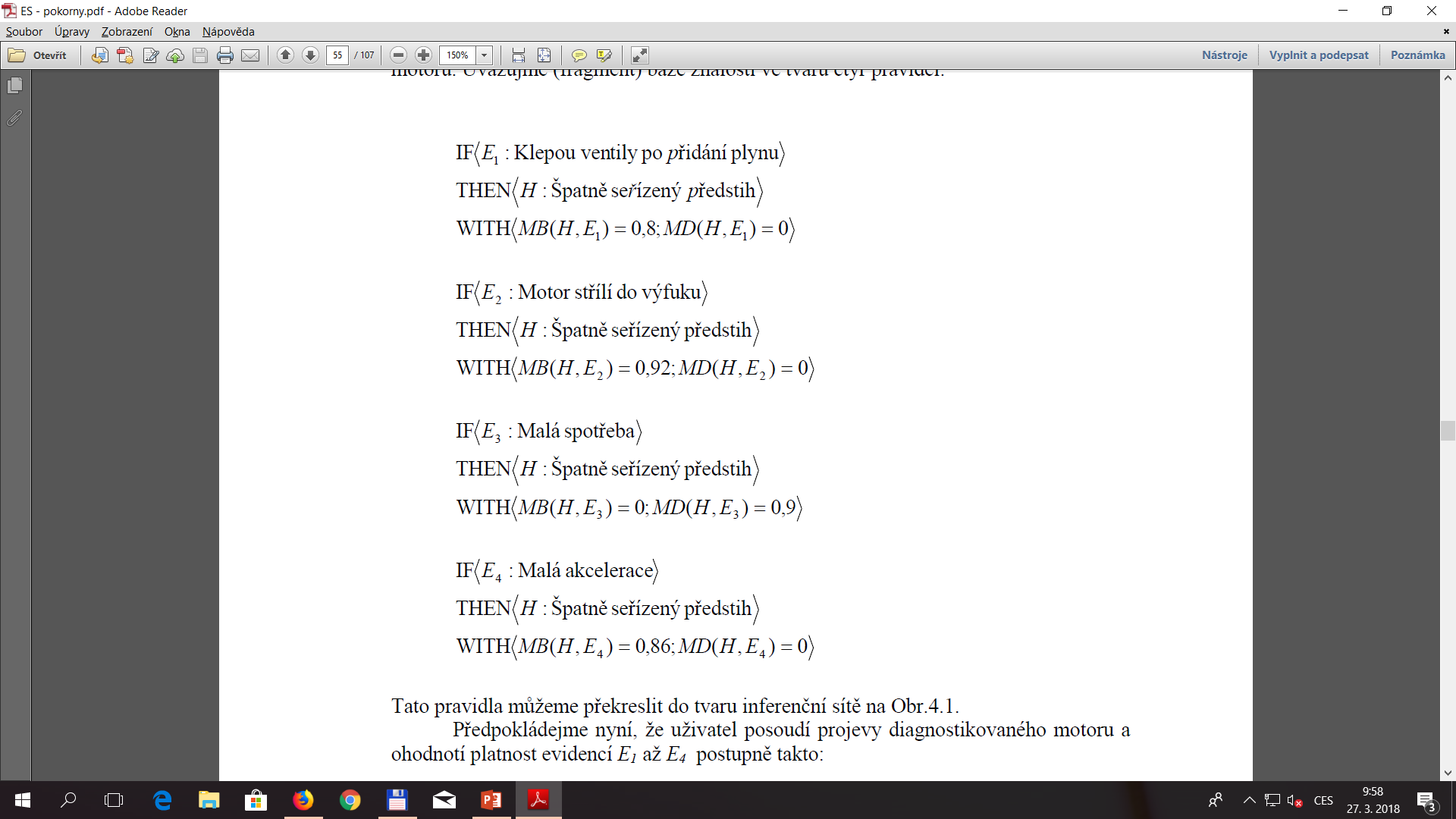 příklad skutečné diagnostiky spalovacího čtyřtaktního motoru
[Speaker Notes: csvukrs]
Příklad (ES typu MYCIN)
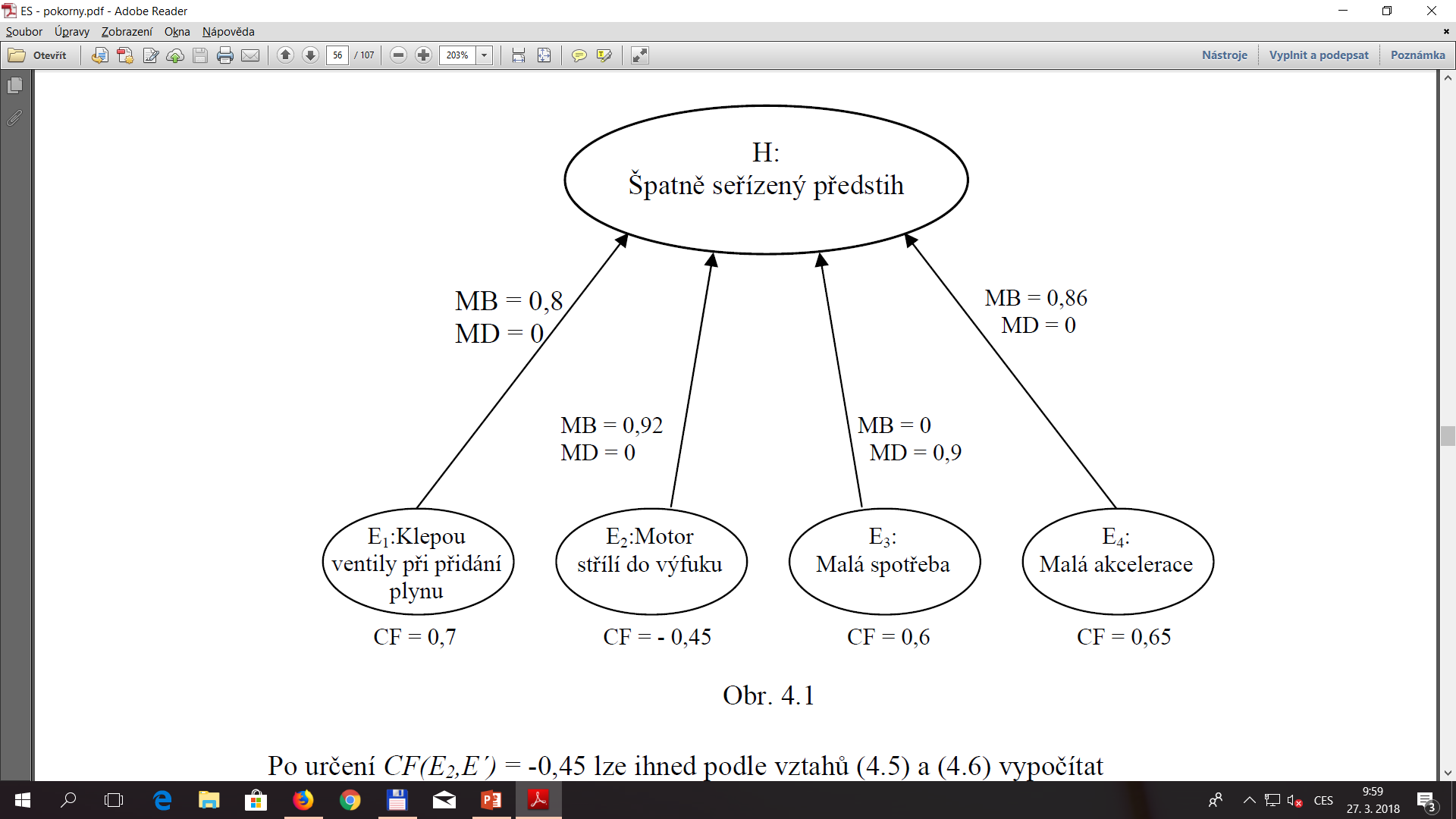 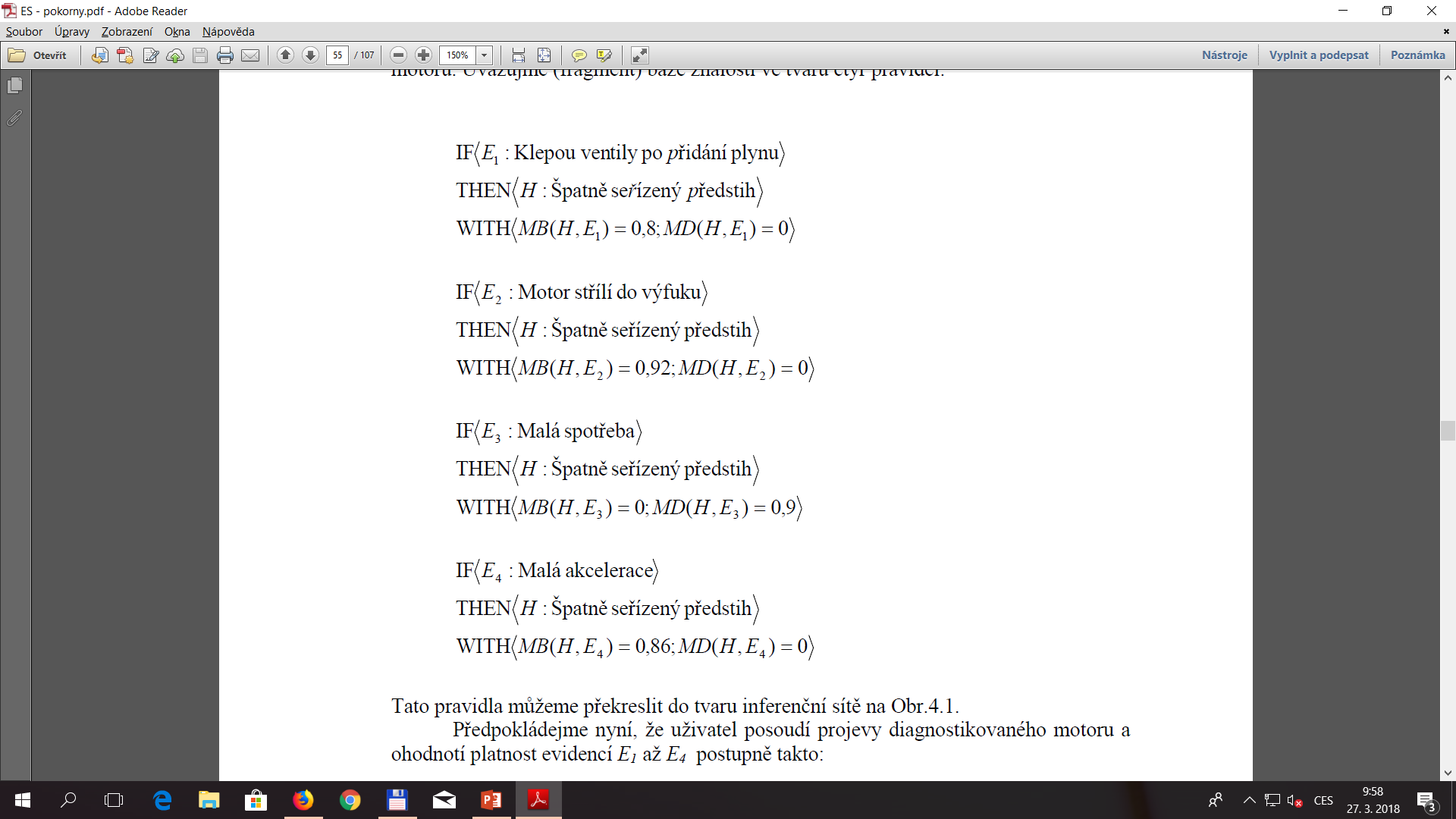 [Speaker Notes: csvukrs]
Příklad (ES typu MYCIN)
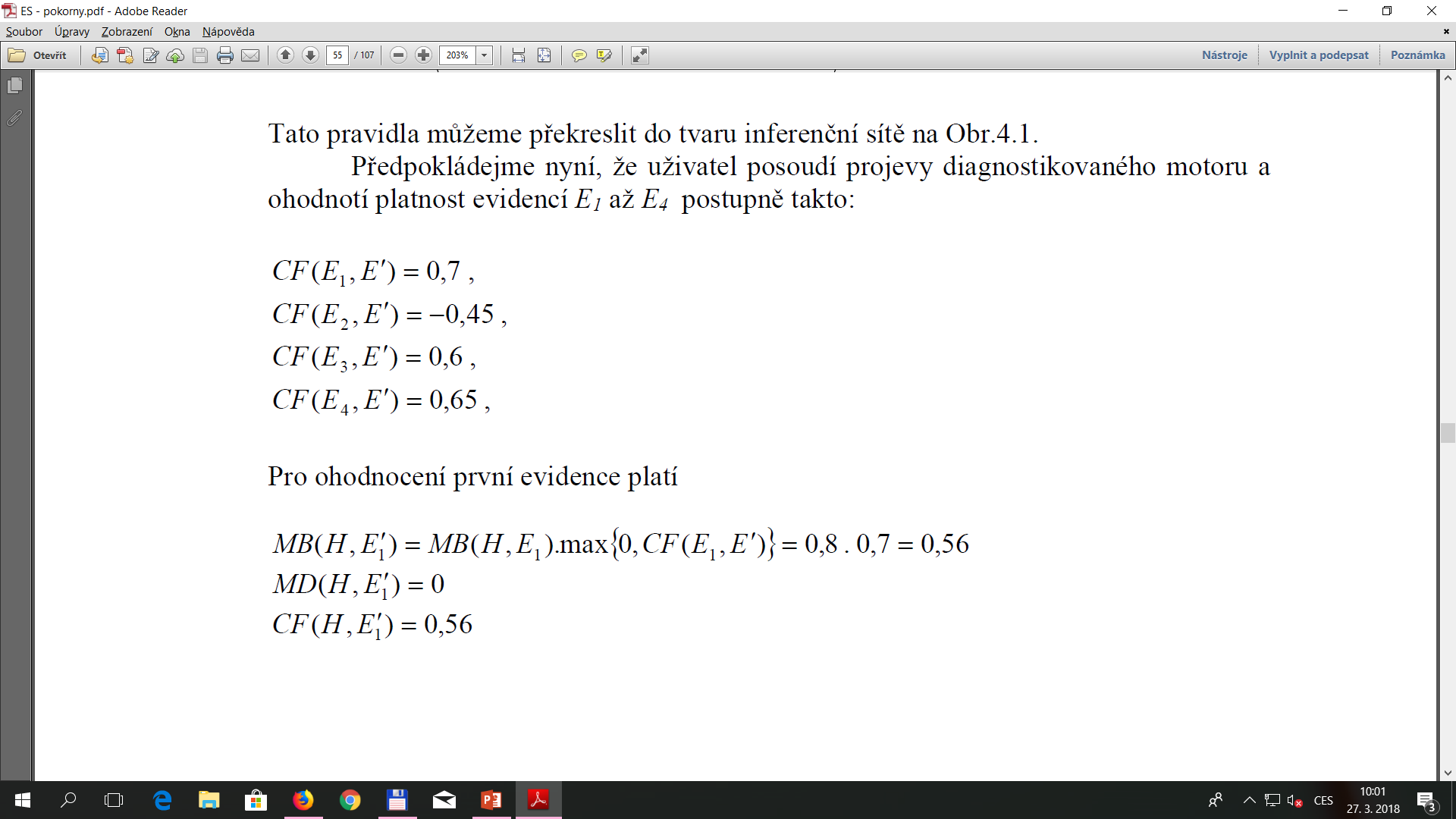 [Speaker Notes: csvukrs]
Příklad (ES typu MYCIN)
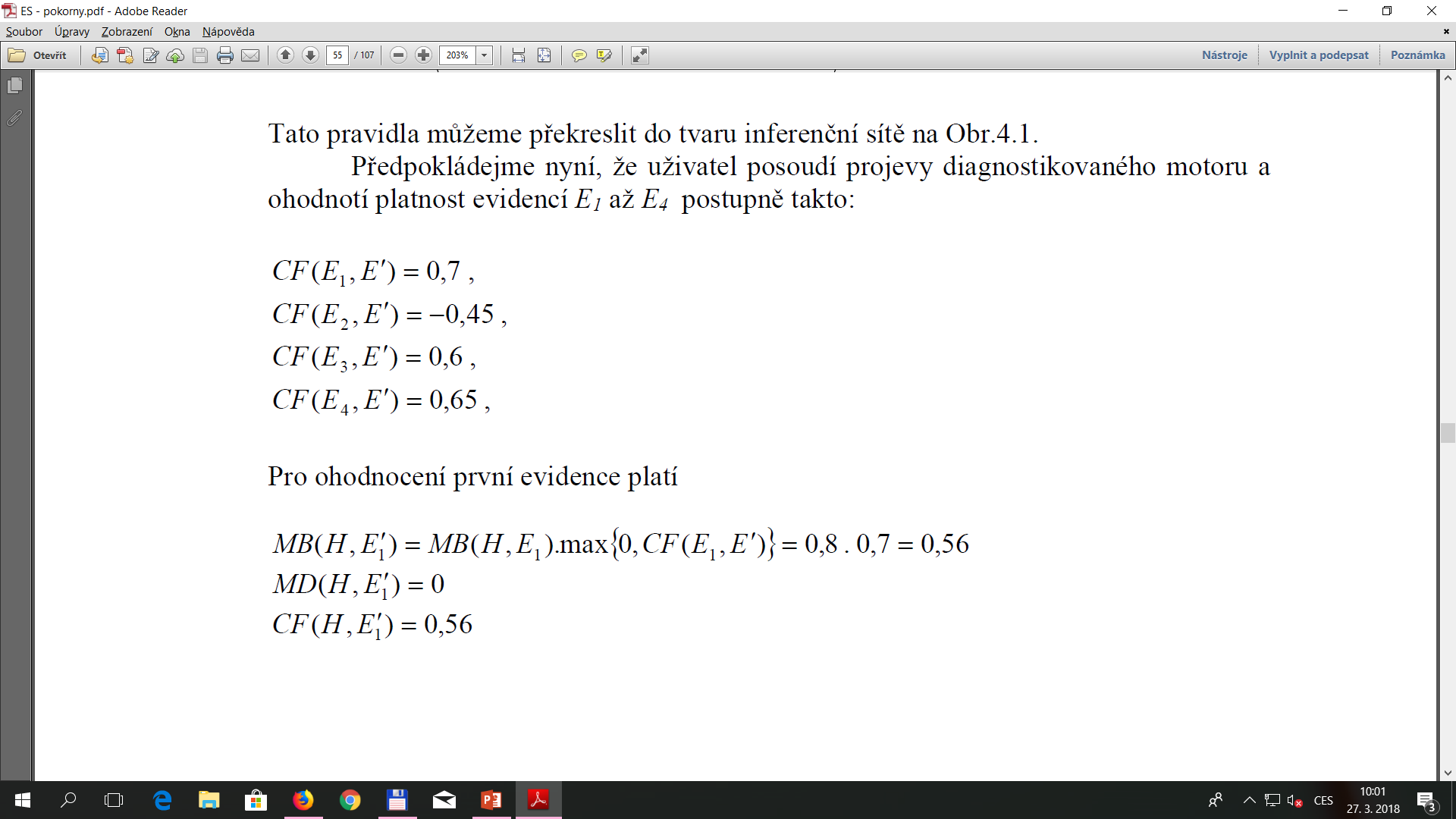 [Speaker Notes: csvukrs]
Příklad (ES typu MYCIN)
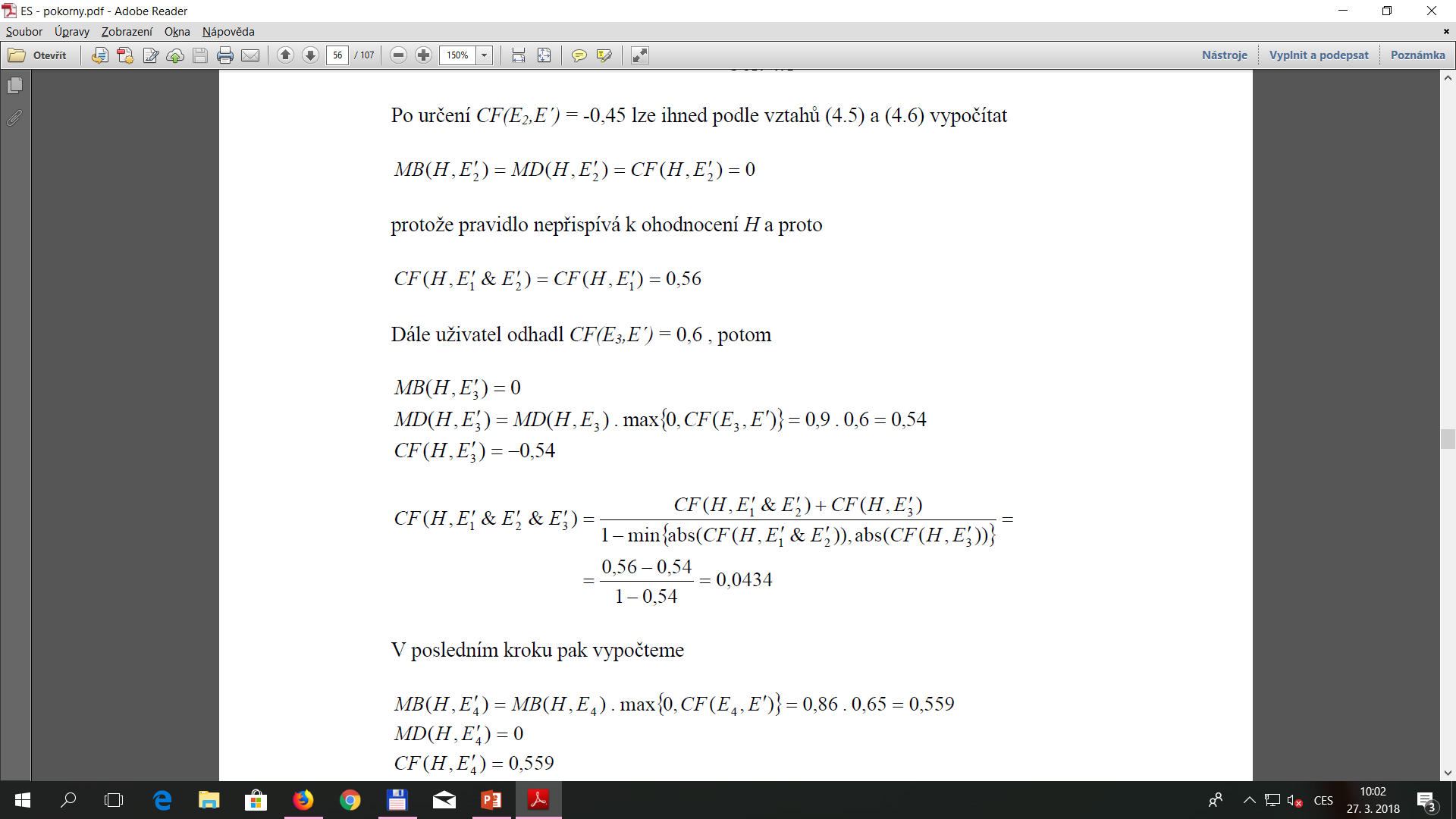 [Speaker Notes: csvukrs]
Příklad (ES typu MYCIN)
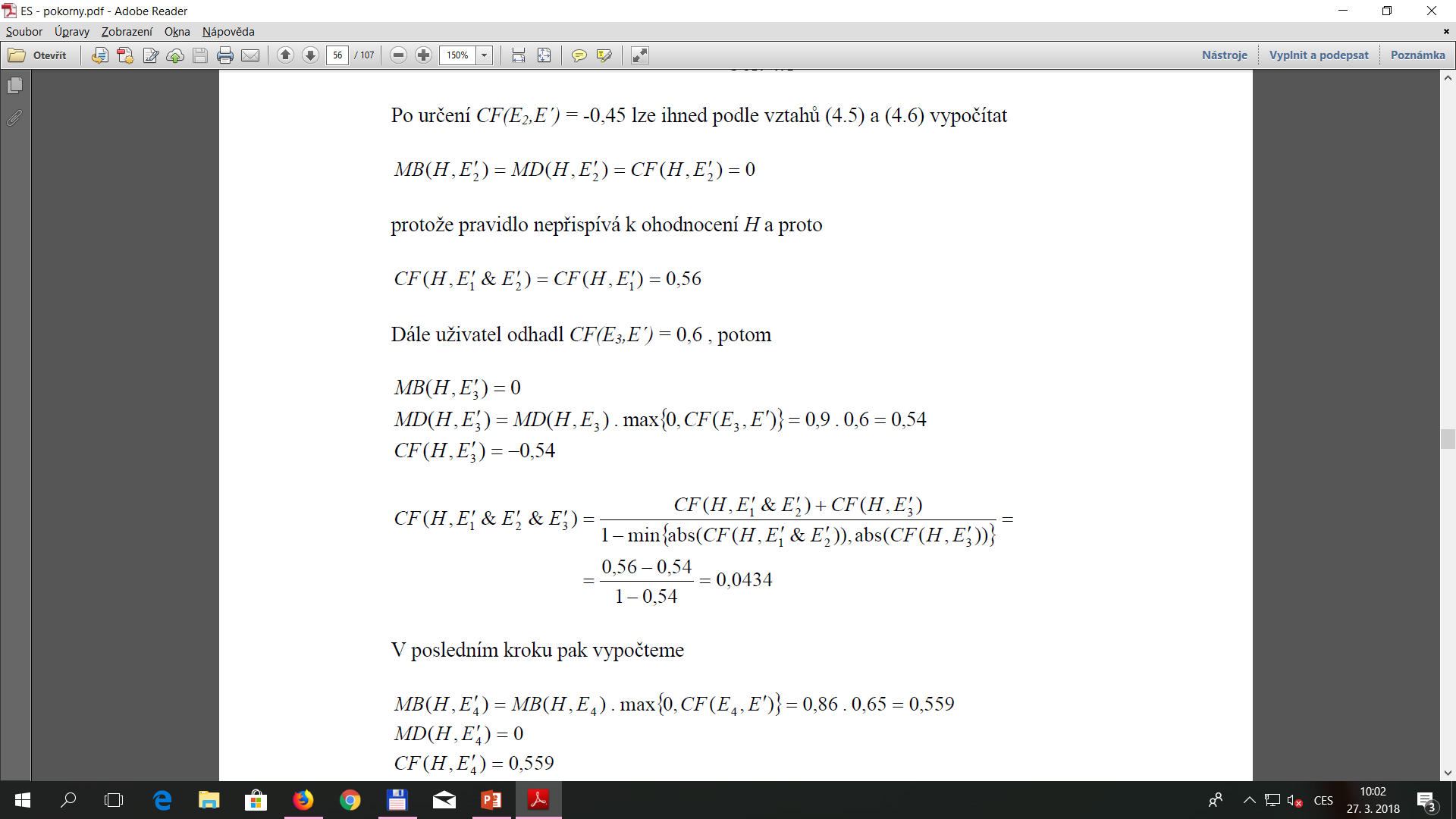 [Speaker Notes: csvukrs]
Příklad (ES typu MYCIN)
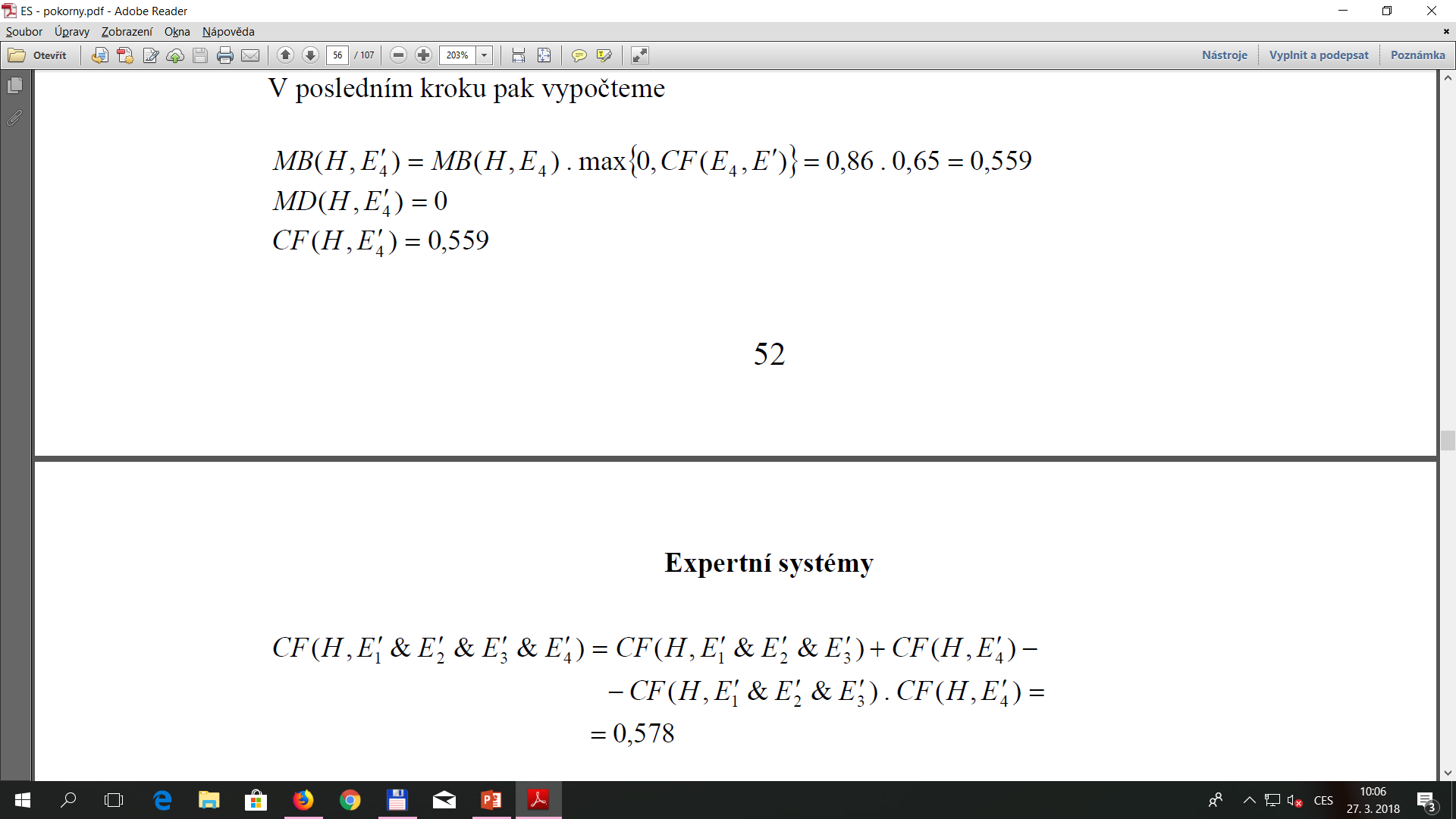 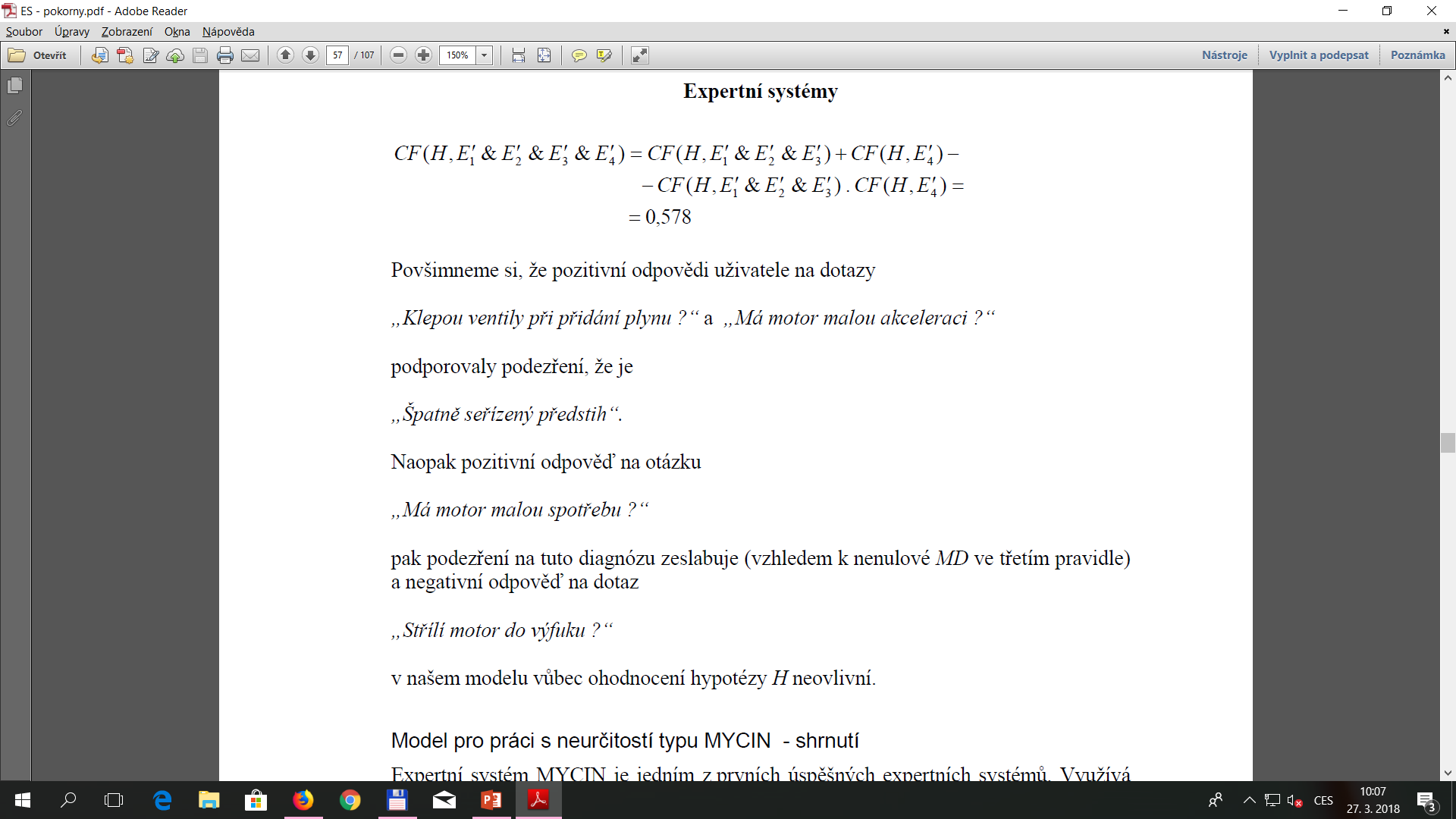 [Speaker Notes: csvukrs]
Příklad (ES typu MYCIN)
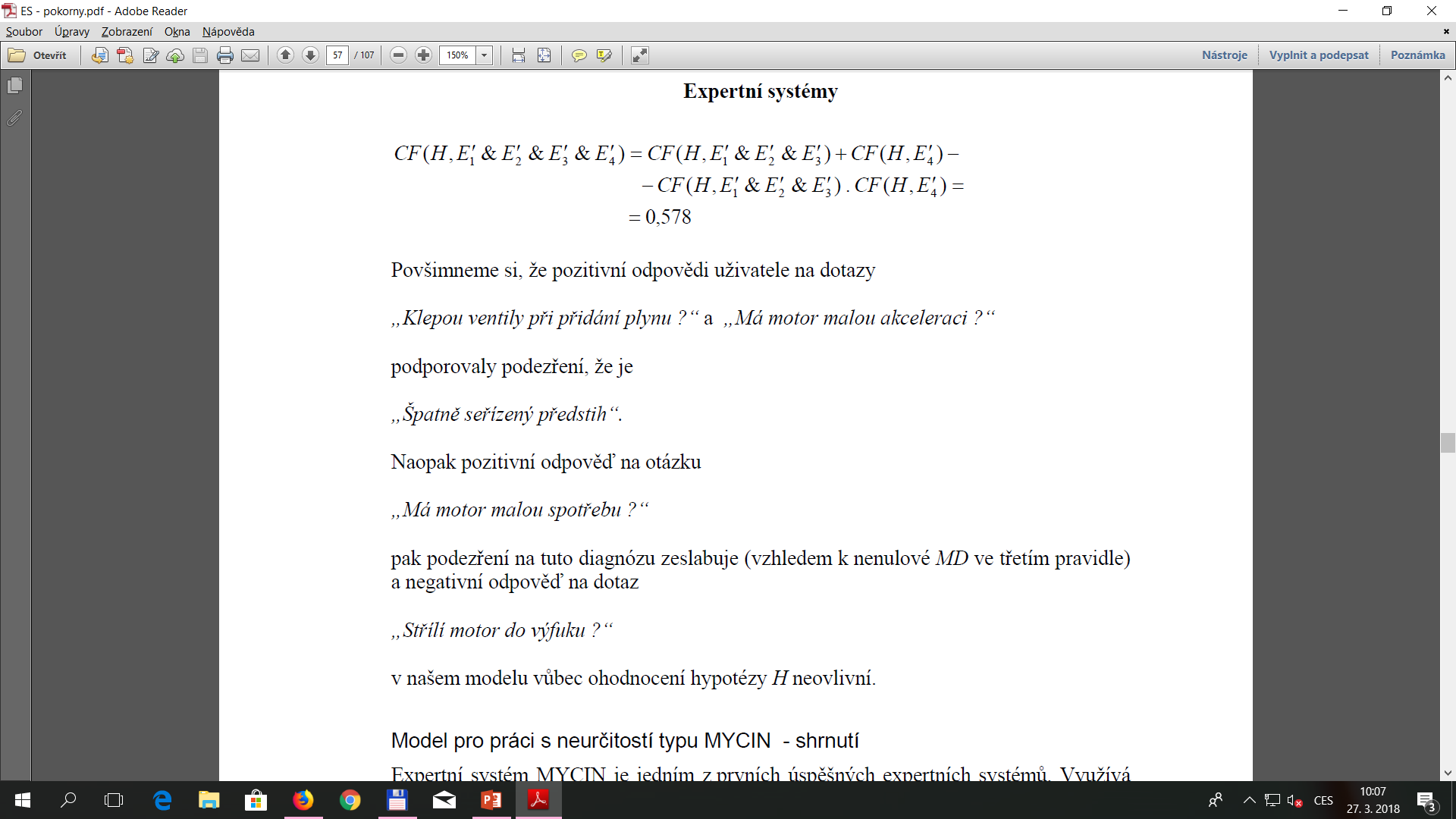 [Speaker Notes: csvukrs]
Příklad (ES typu PROSPECTOR)
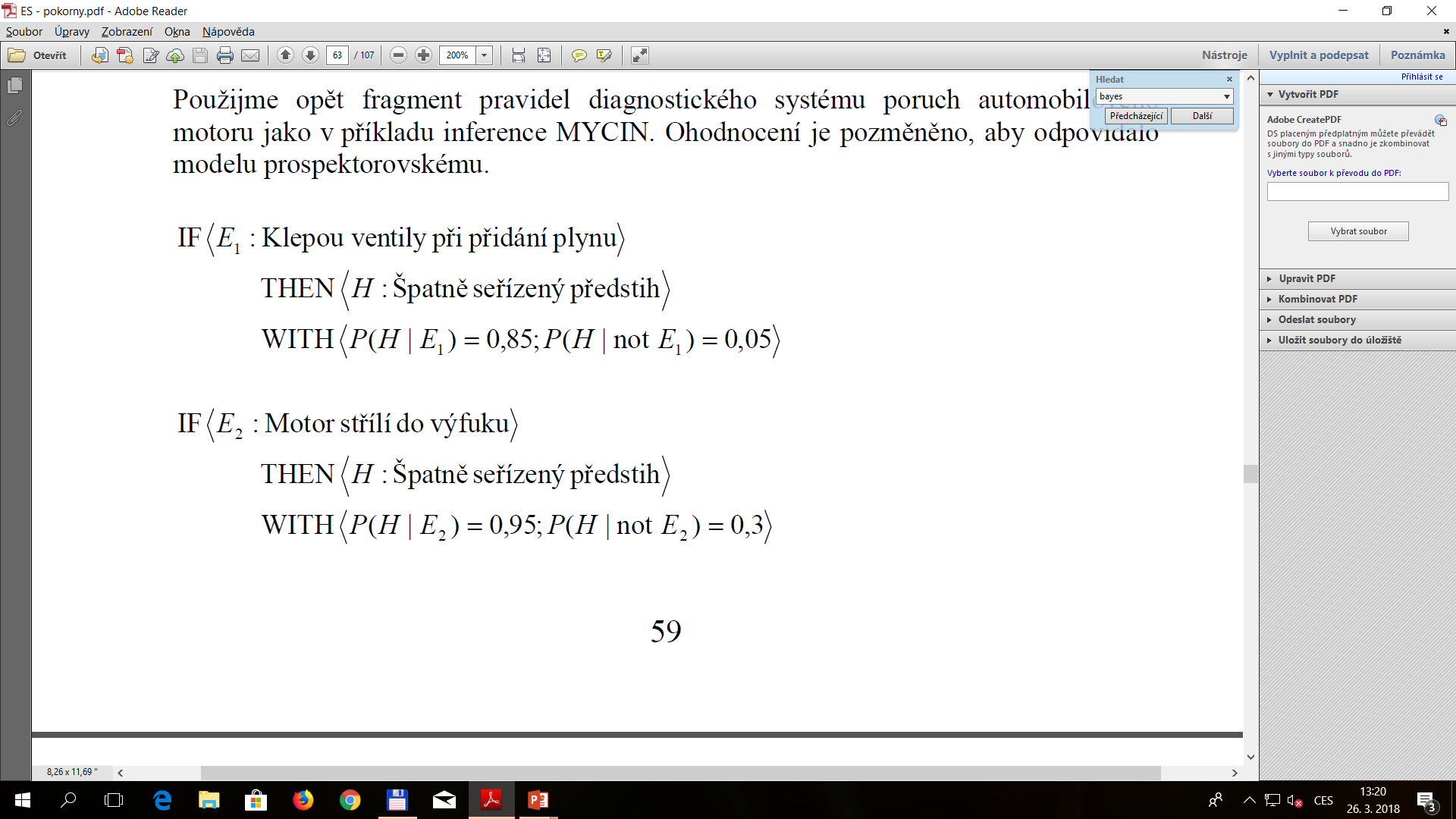 [Speaker Notes: csvukrs]
Příklad (ES typu PROSPECTOR)
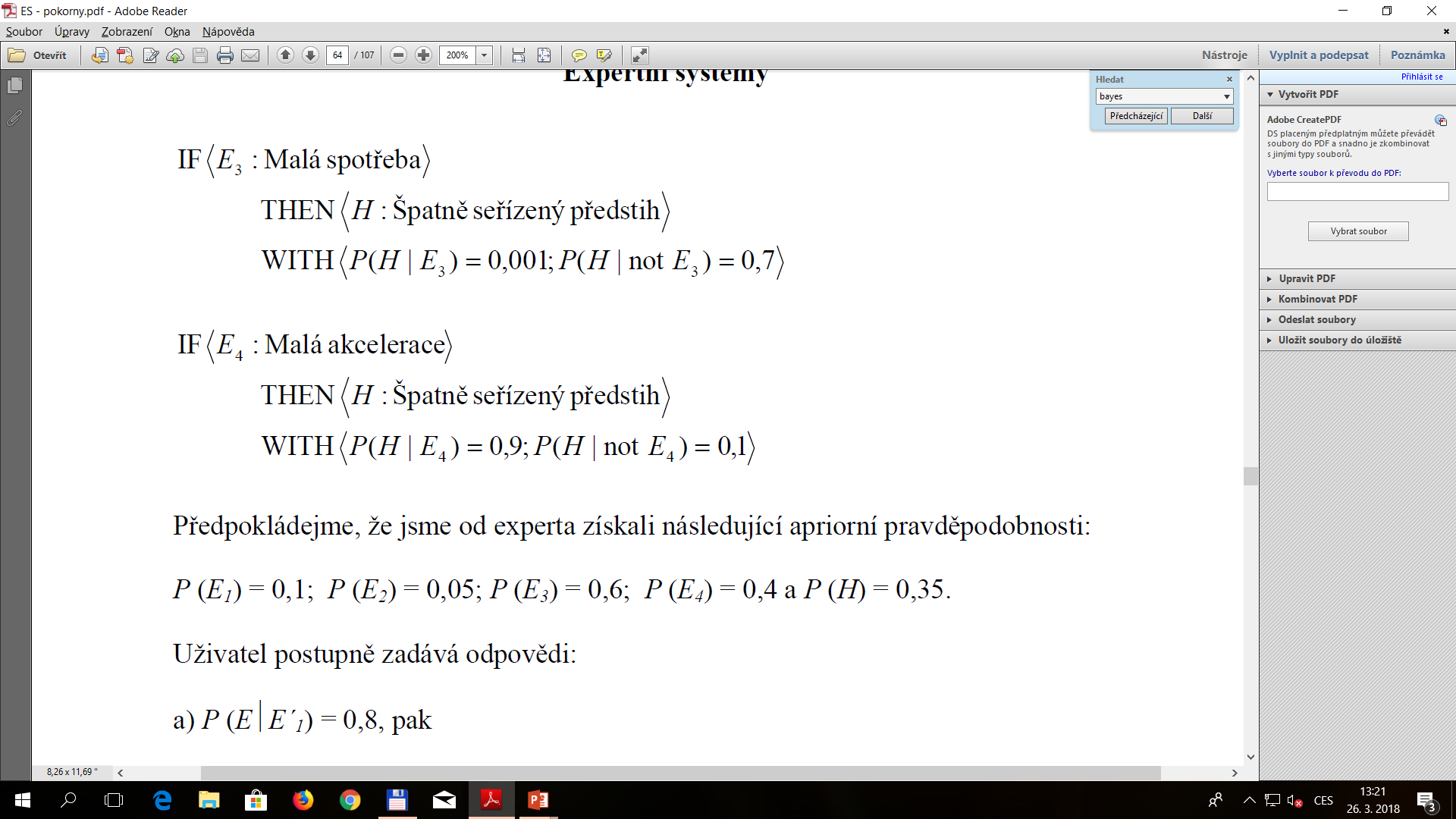 [Speaker Notes: csvukrs]
Příklad (ES typu PROSPECTOR)
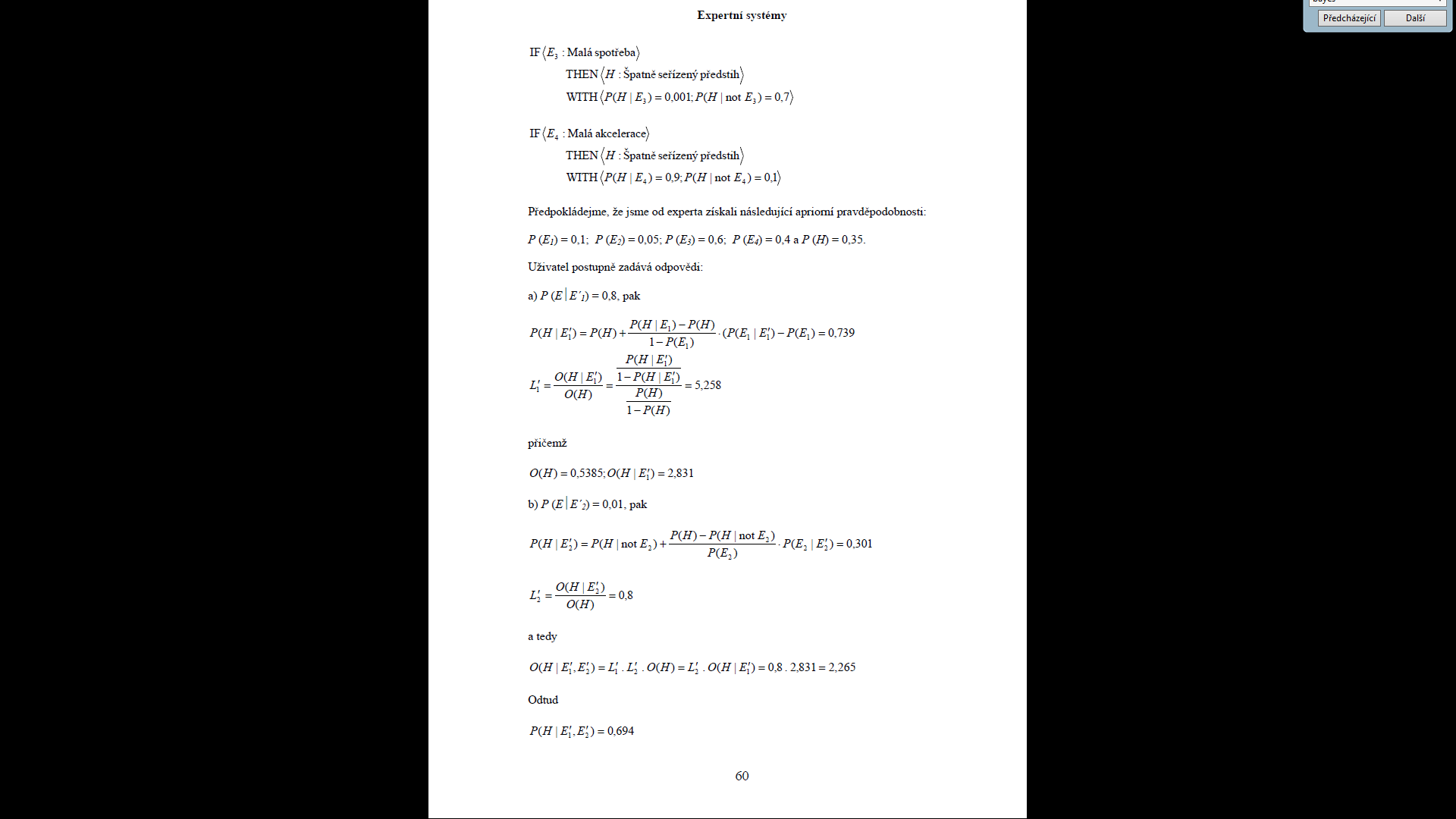 [Speaker Notes: csvukrs]
Příklad (ES typu PROSPECTOR)
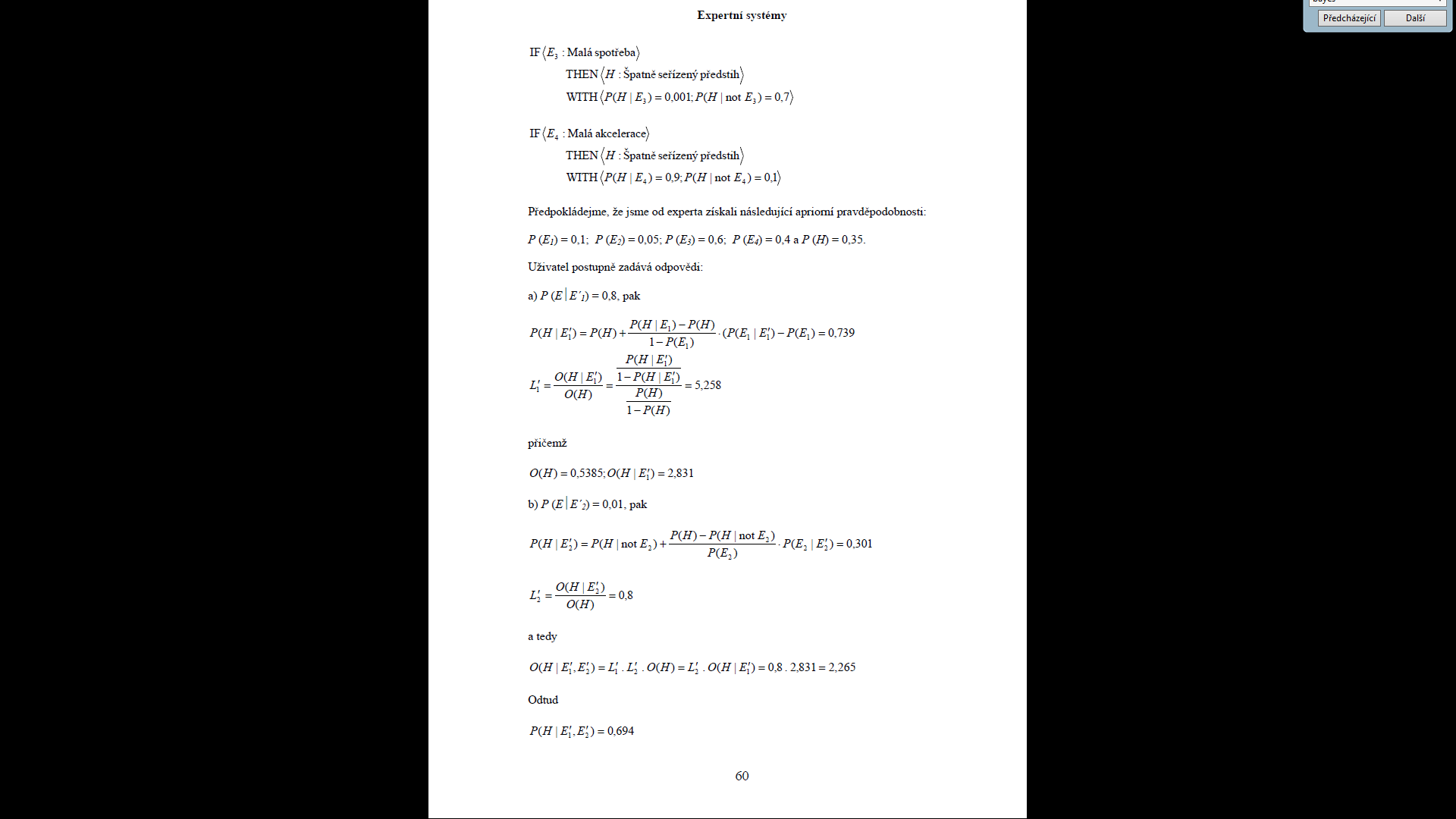 [Speaker Notes: csvukrs]
Příklad (ES typu PROSPECTOR)
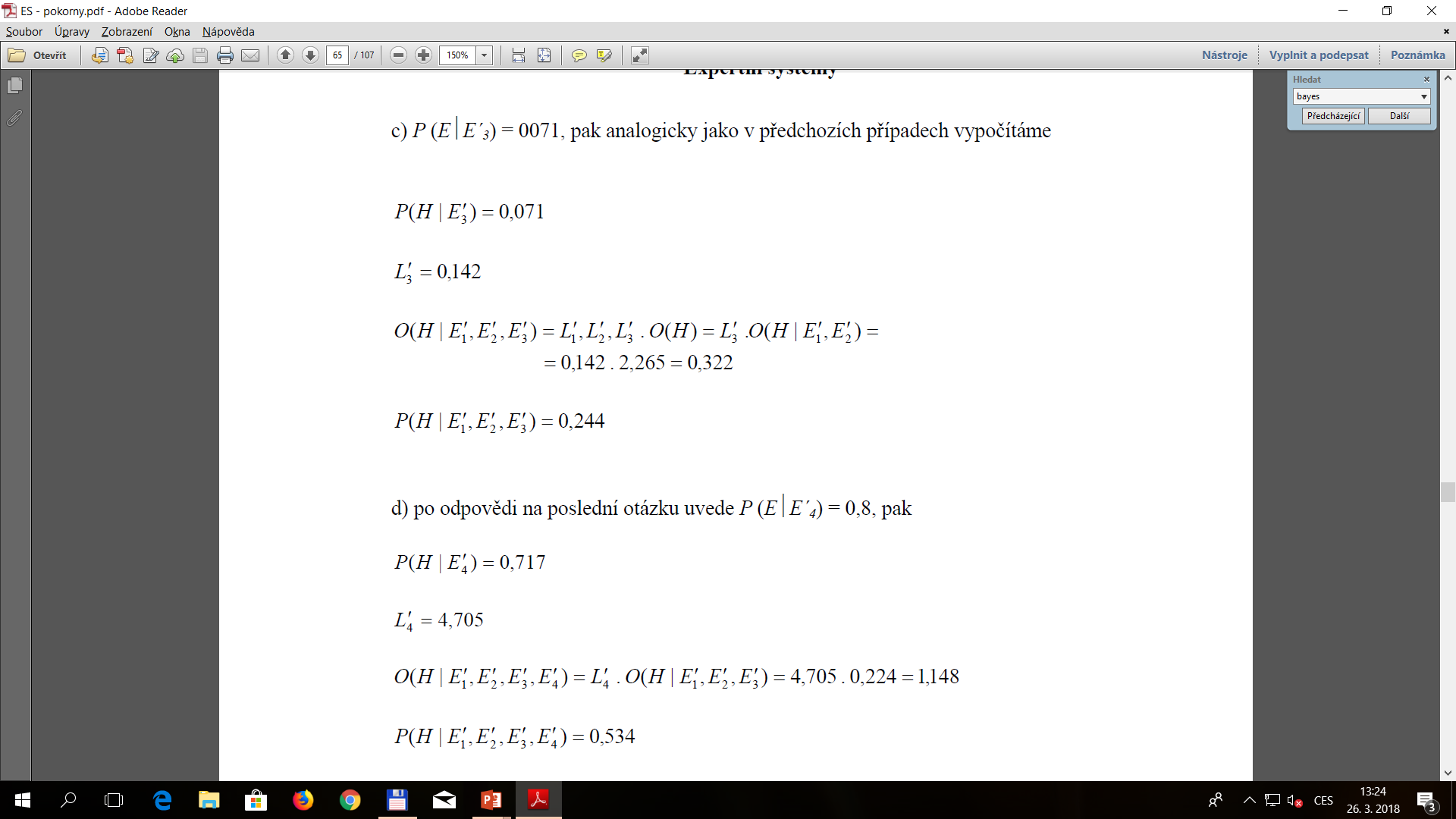 [Speaker Notes: csvukrs]
Příklad (ES typu PROSPECTOR)
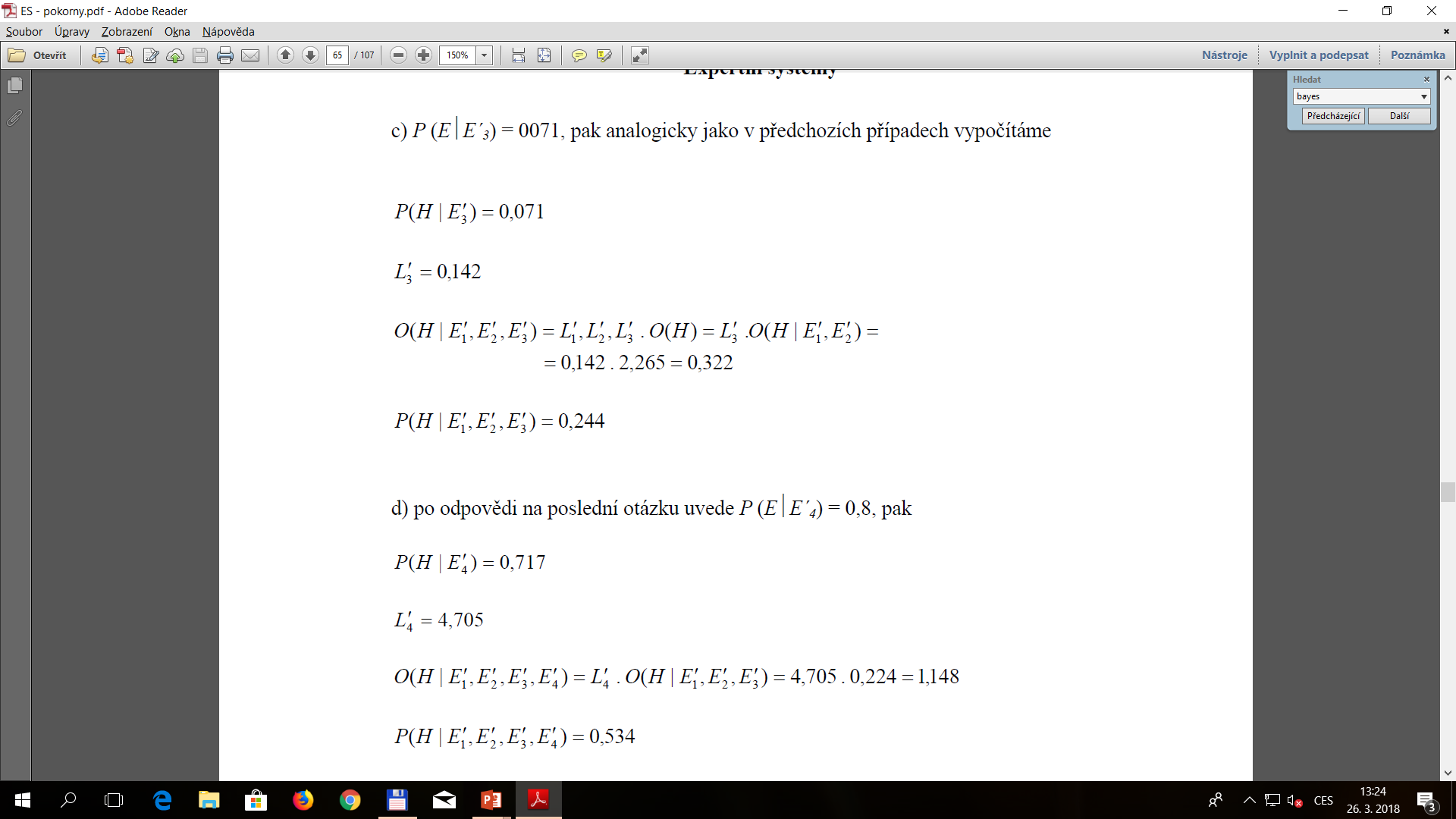 [Speaker Notes: csvukrs]
Děkuji za pozornost
Některé snímky převzaty od:
RNDr. Jiří Dvořák, CSc. dvorak@fme.vutbr.cz
prof. Dr. Ing. Miroslav Pokorný miroslav.pokorny@vsb.cz